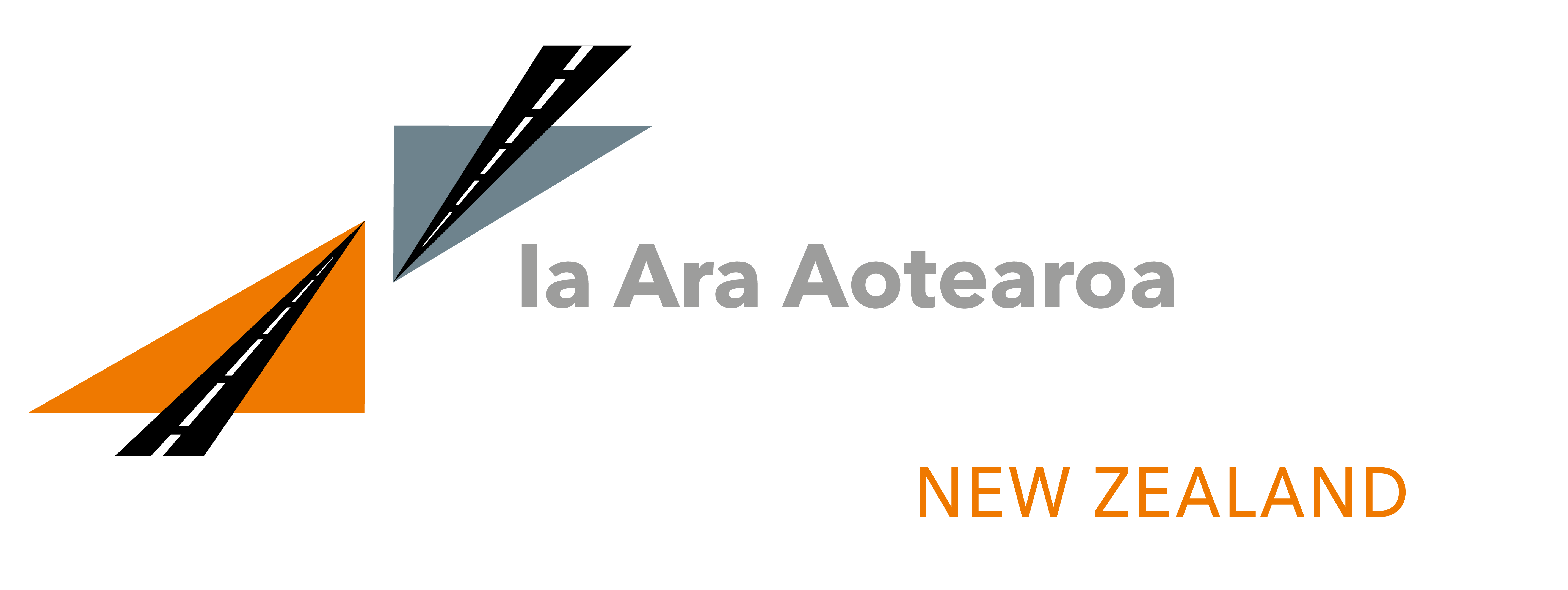 Driving our economy
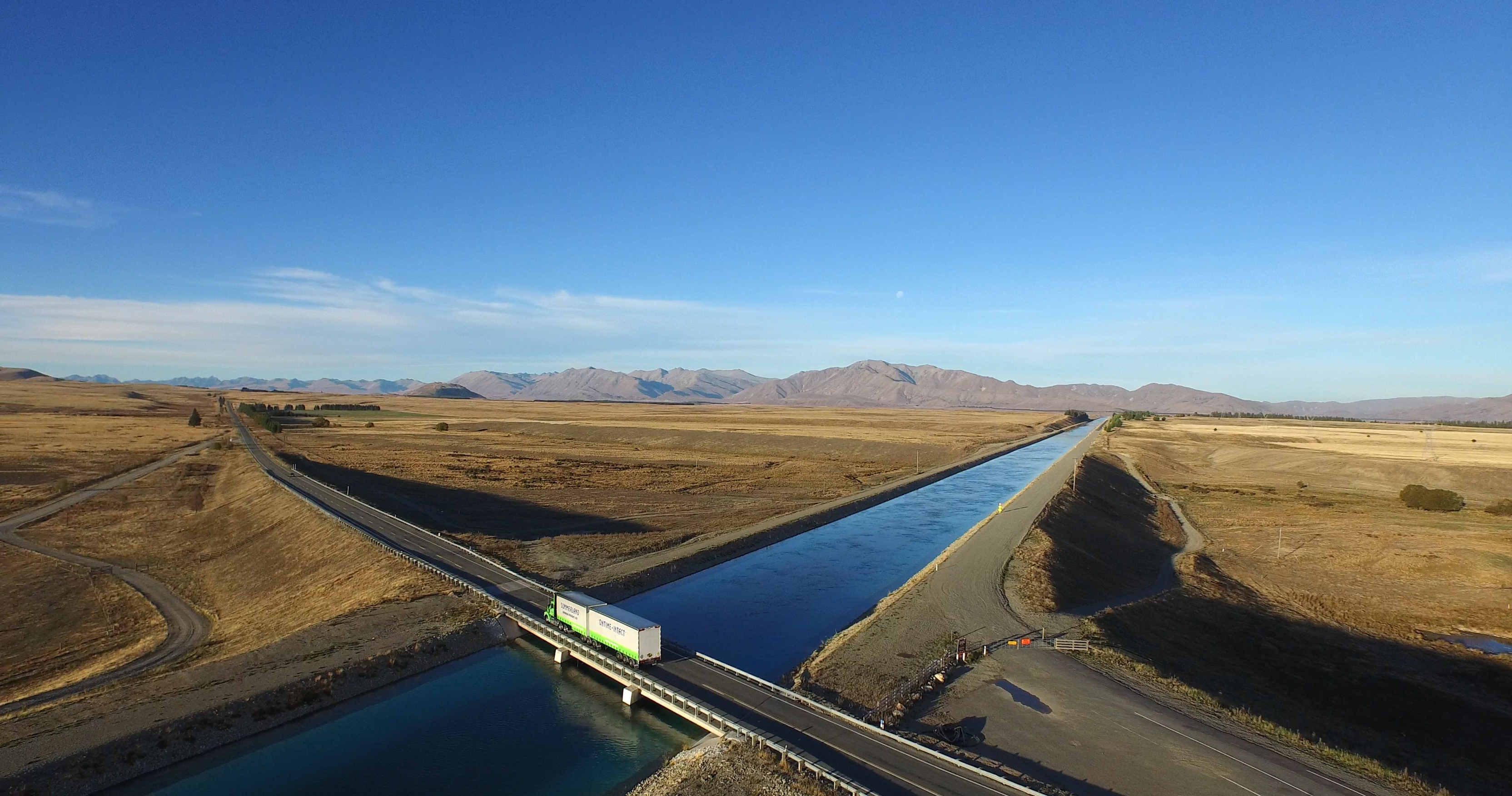 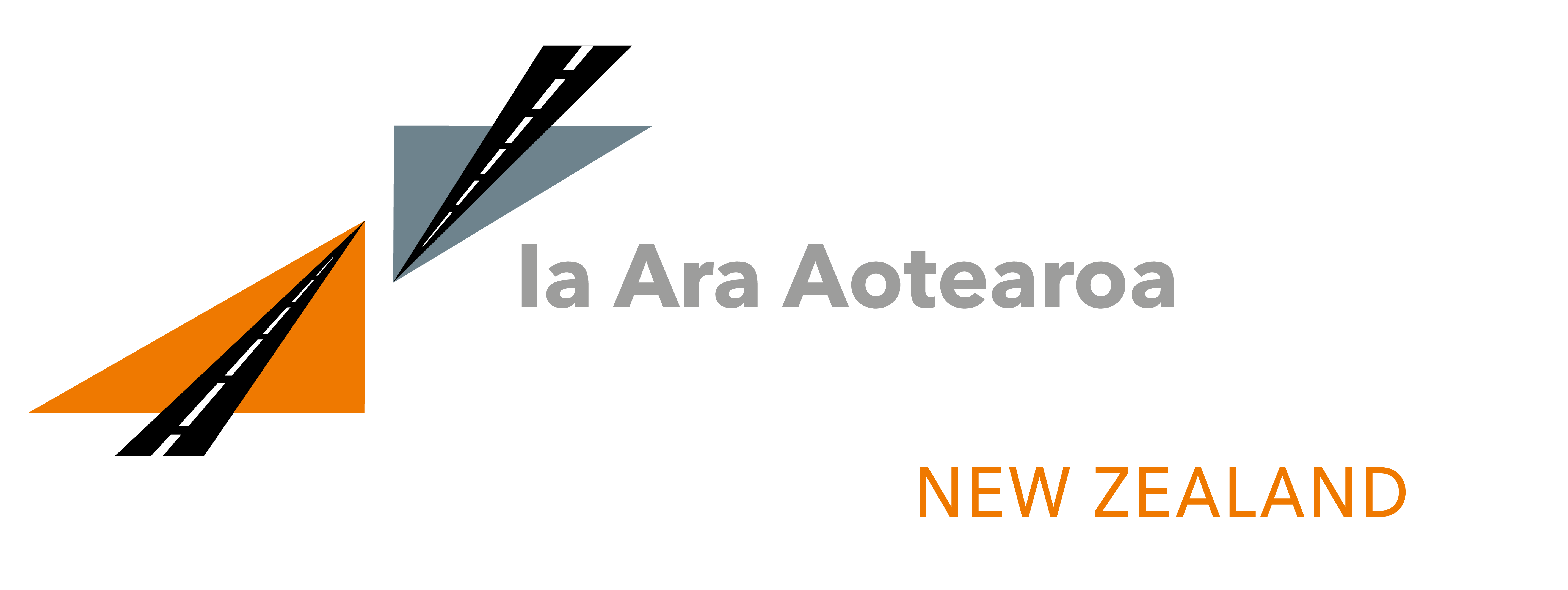 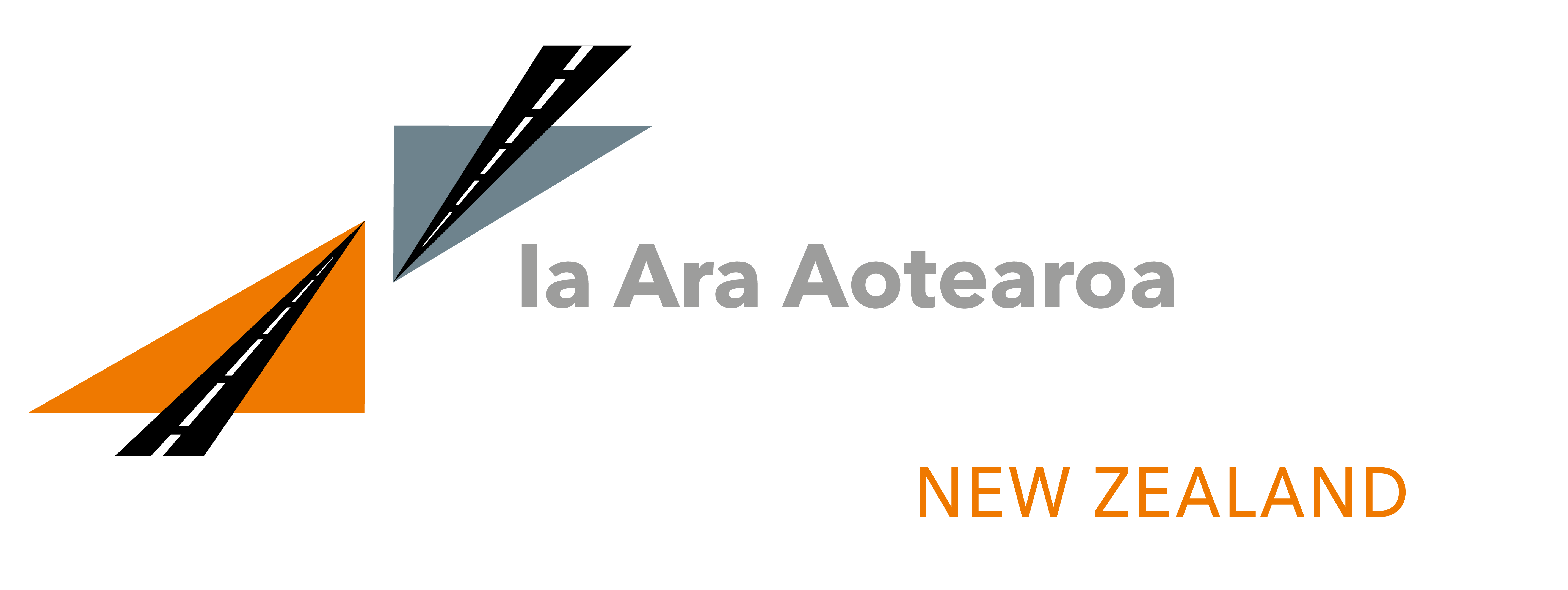 Sector overview
92.9% of the freight task
5,200 road freight companies
30,000 truck drivers
$6b annual contribution to GDP
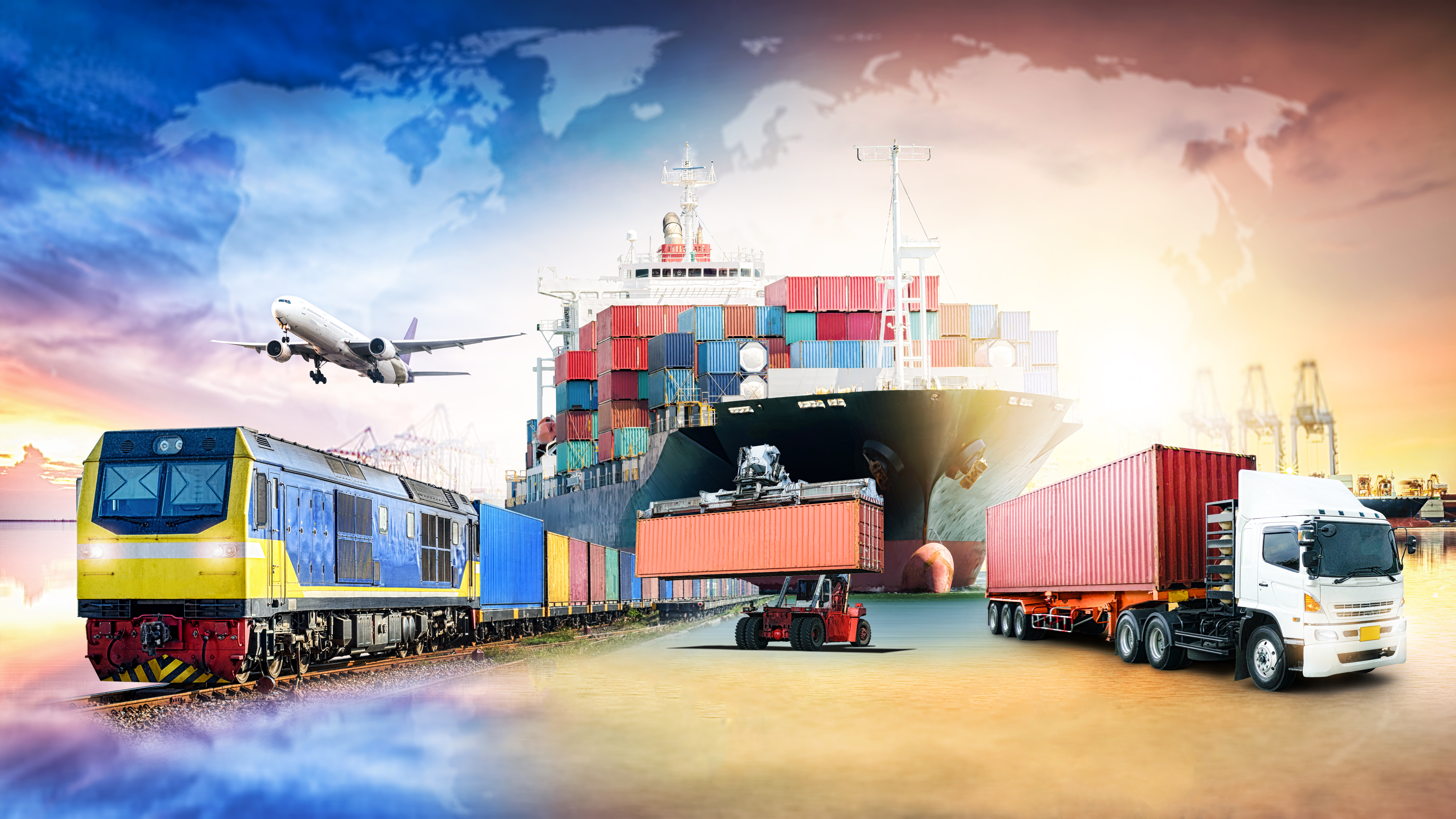 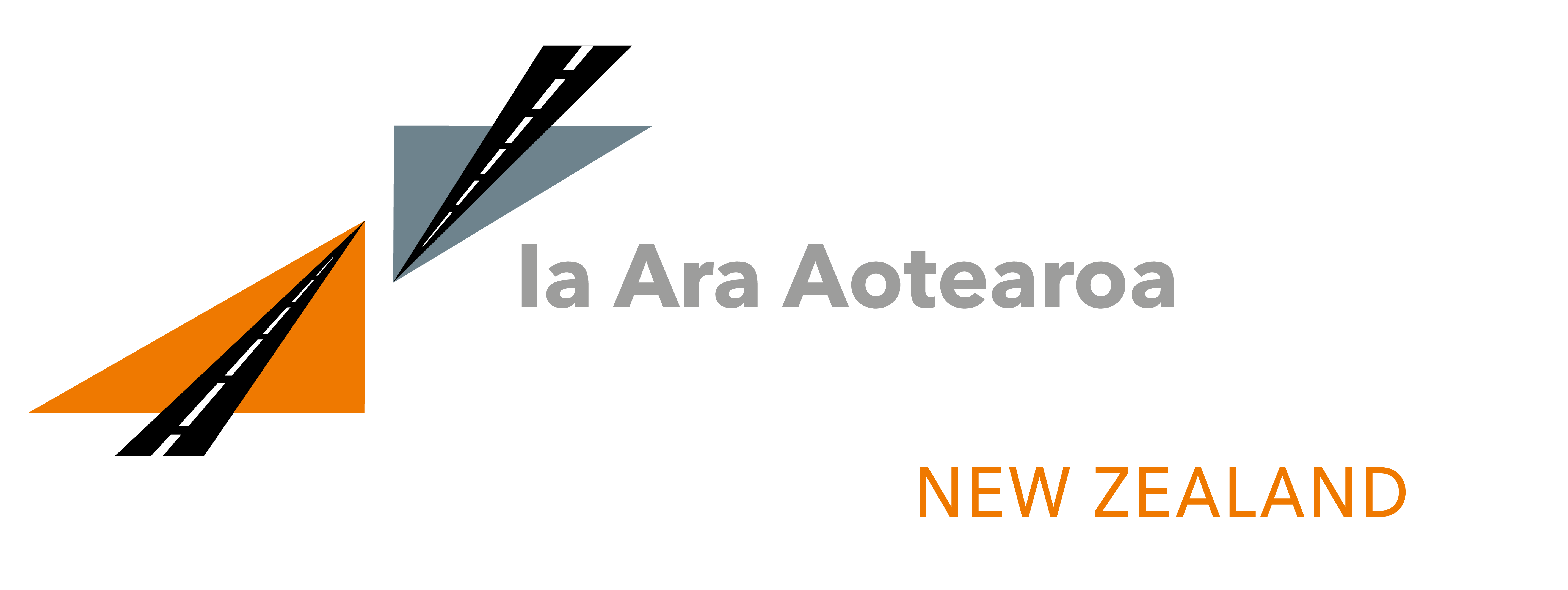 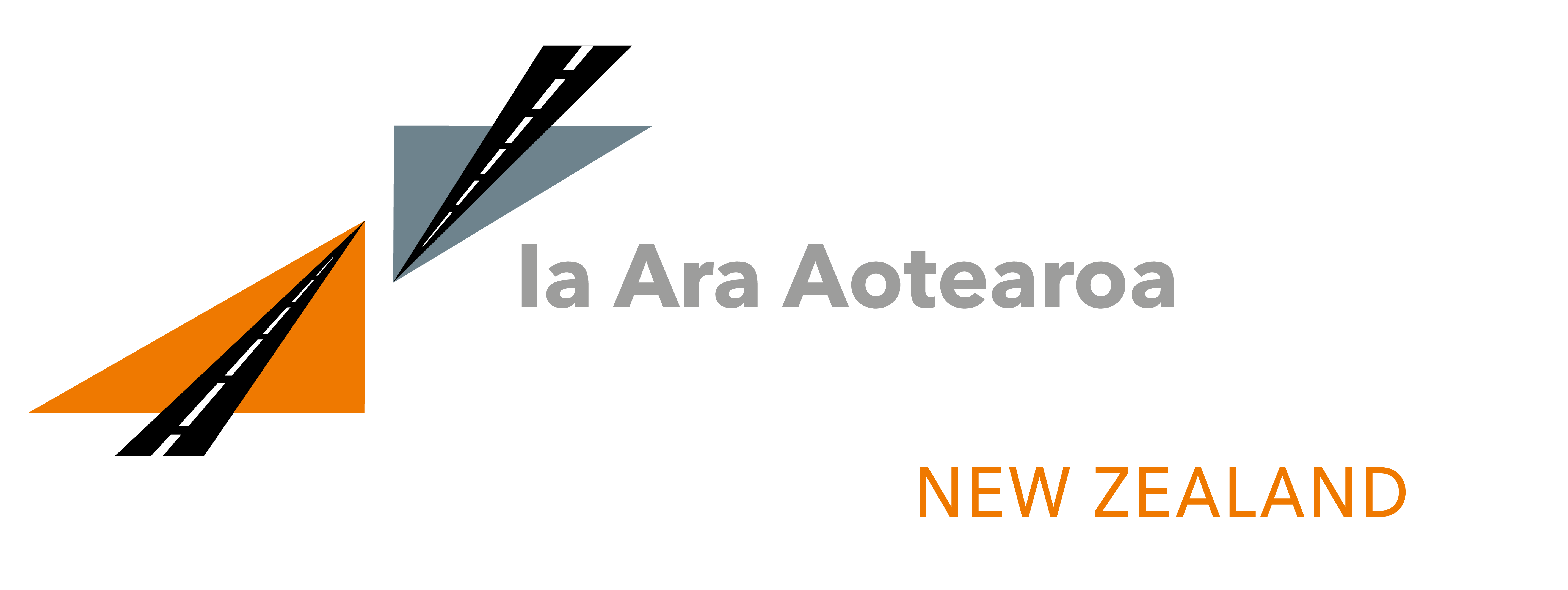 Industry trends
Acquisitions and consolidation
Falling freight volumes 
Ongoing cost increases
Tight margins
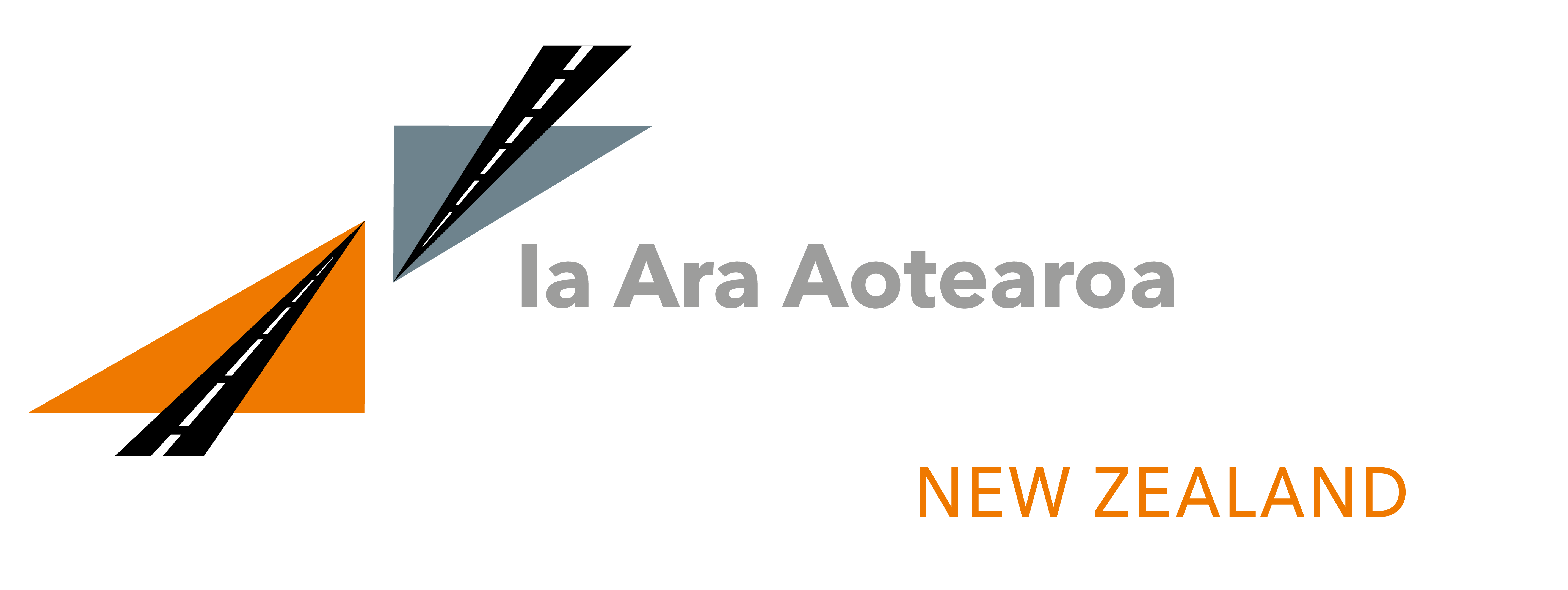 Tight margins
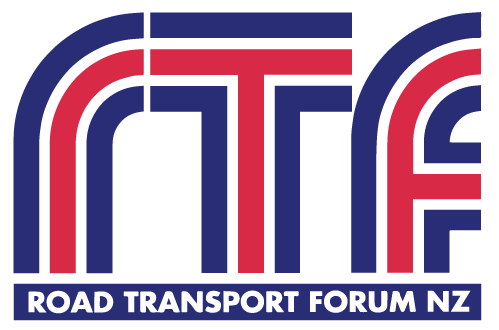 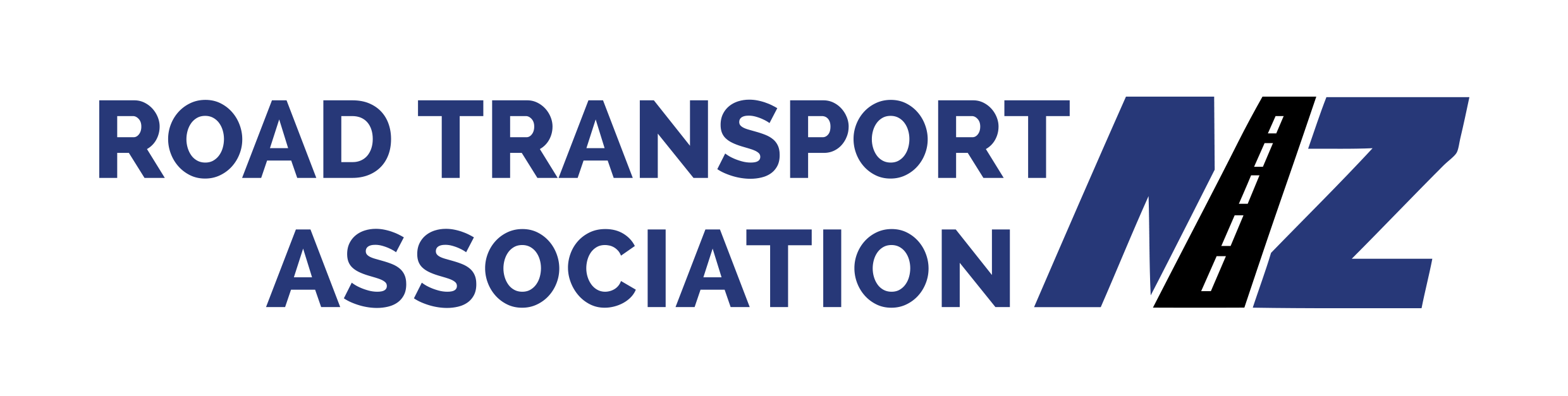 Sector representation
Why are there three road freight associations?
Can we work together effectively?
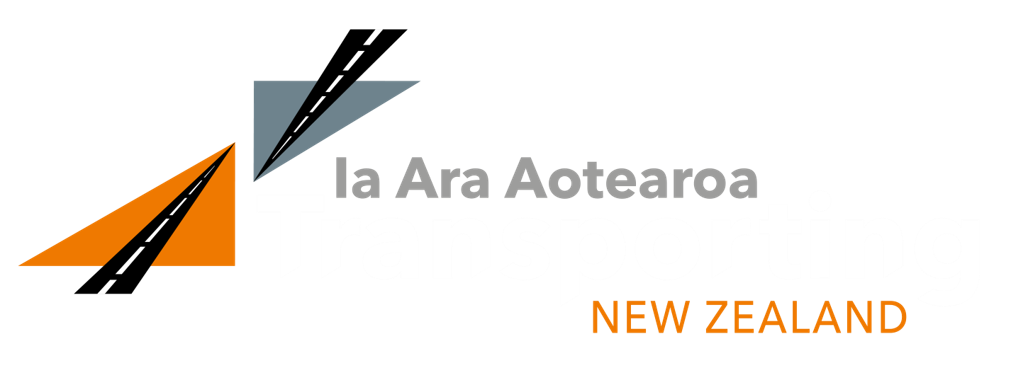 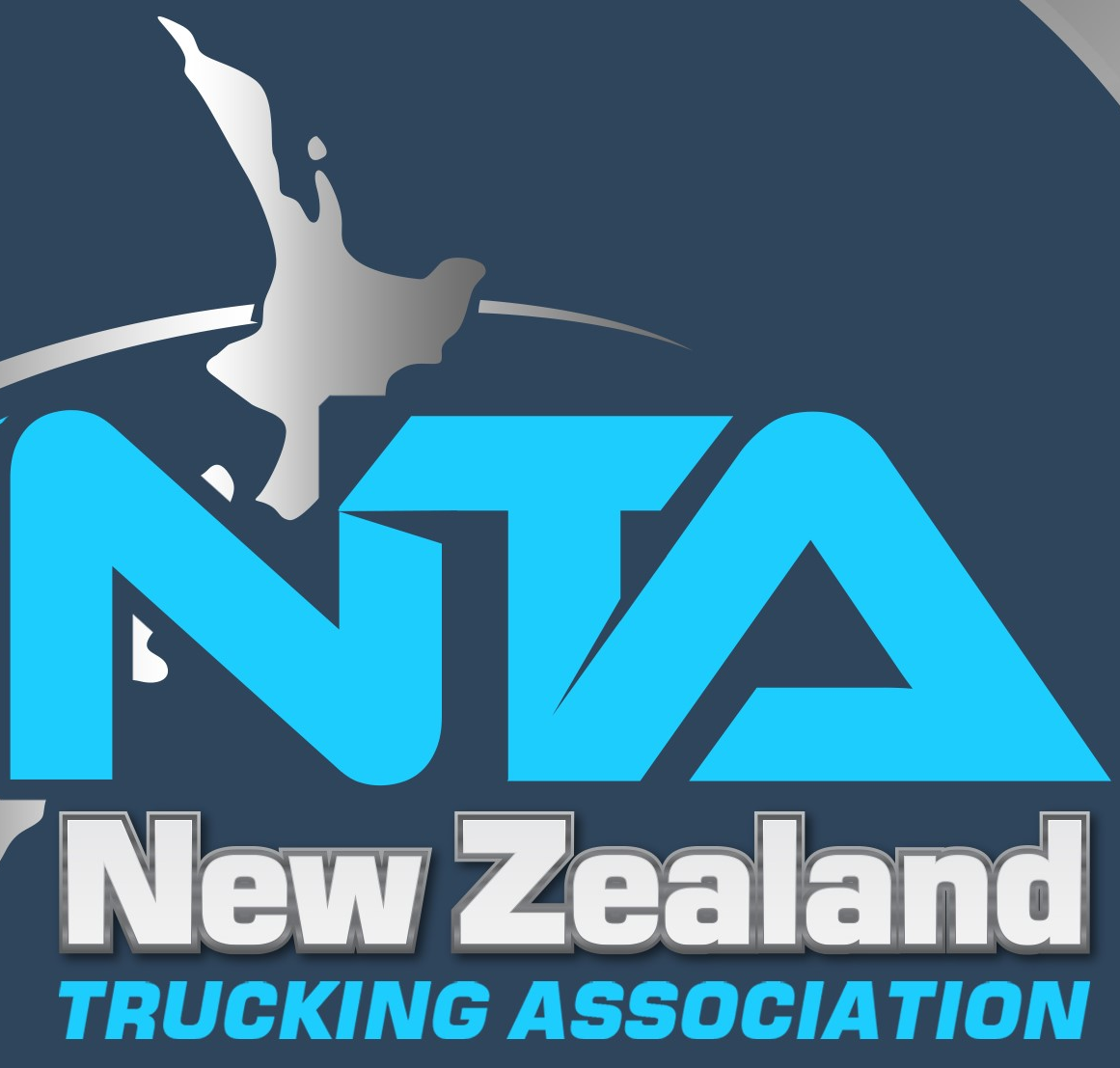 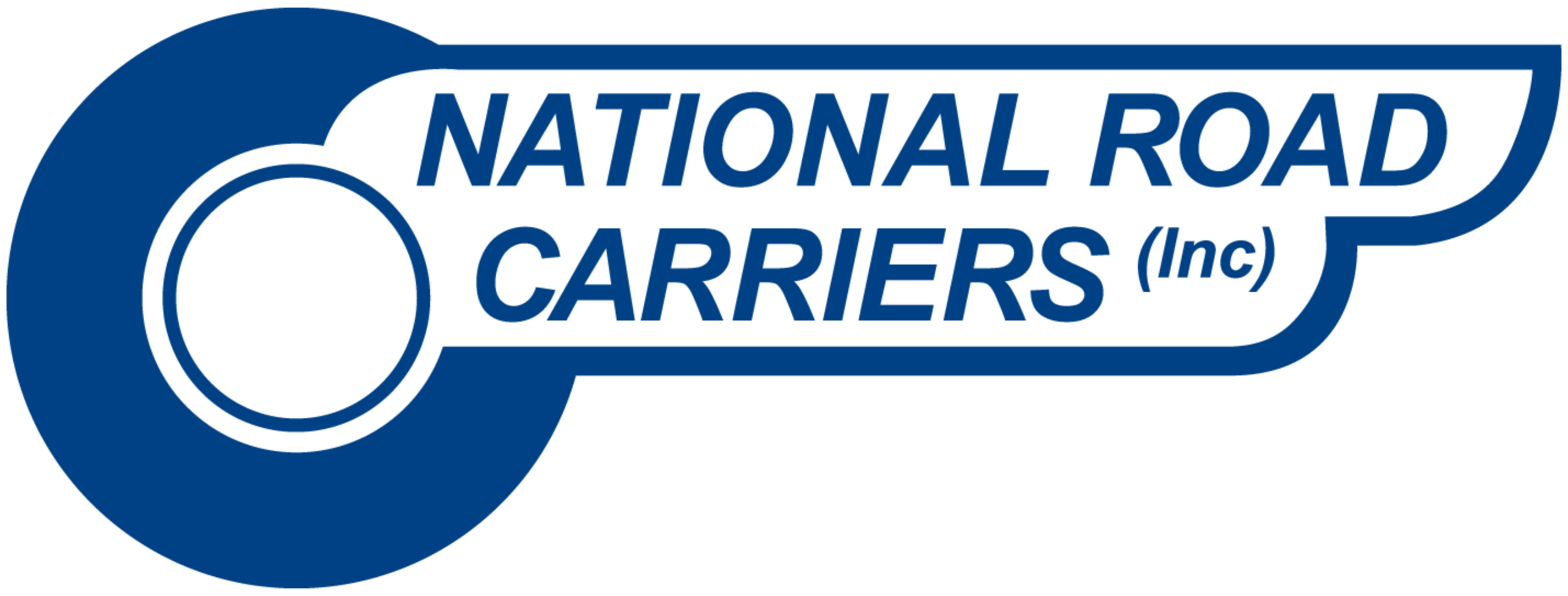 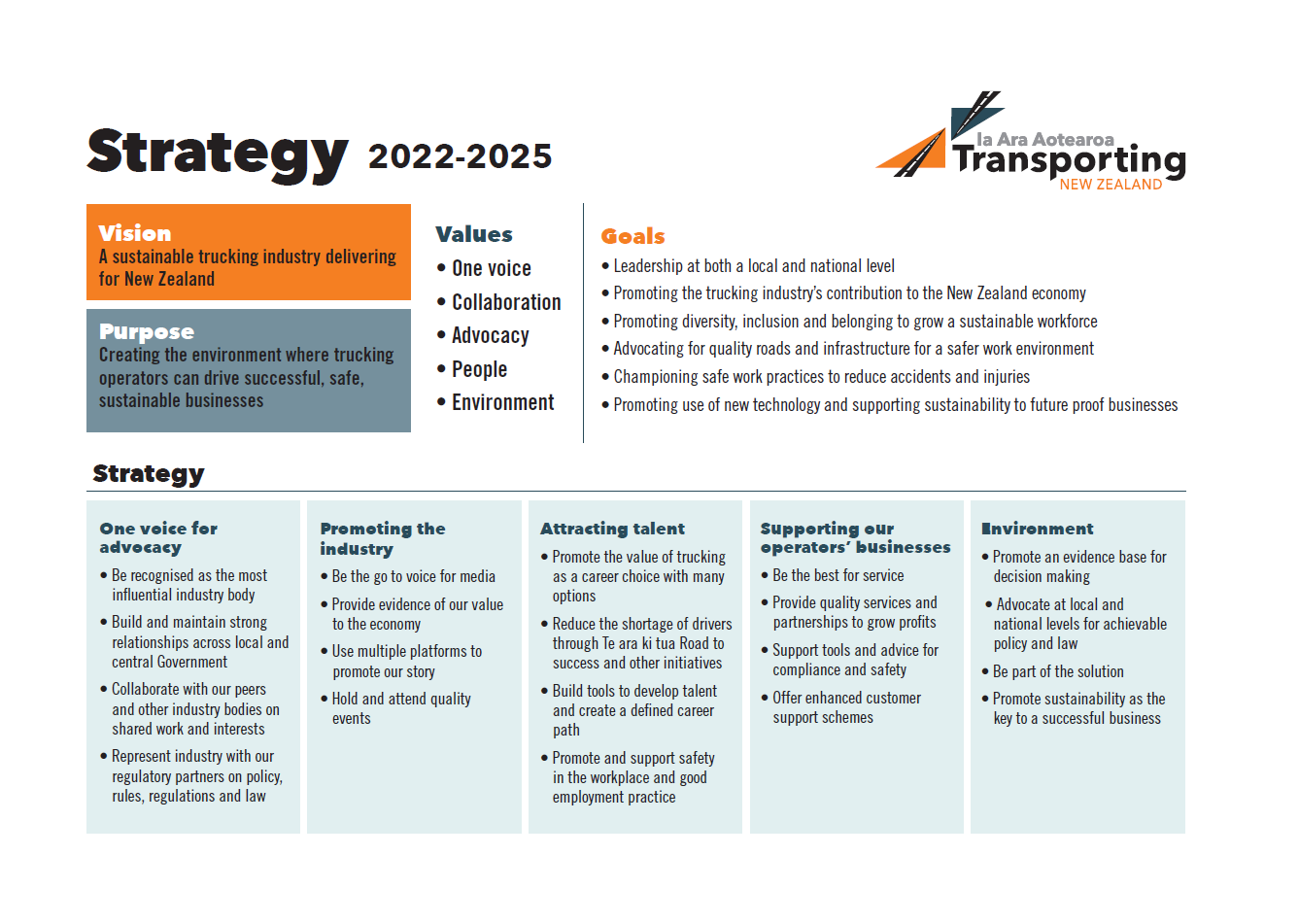 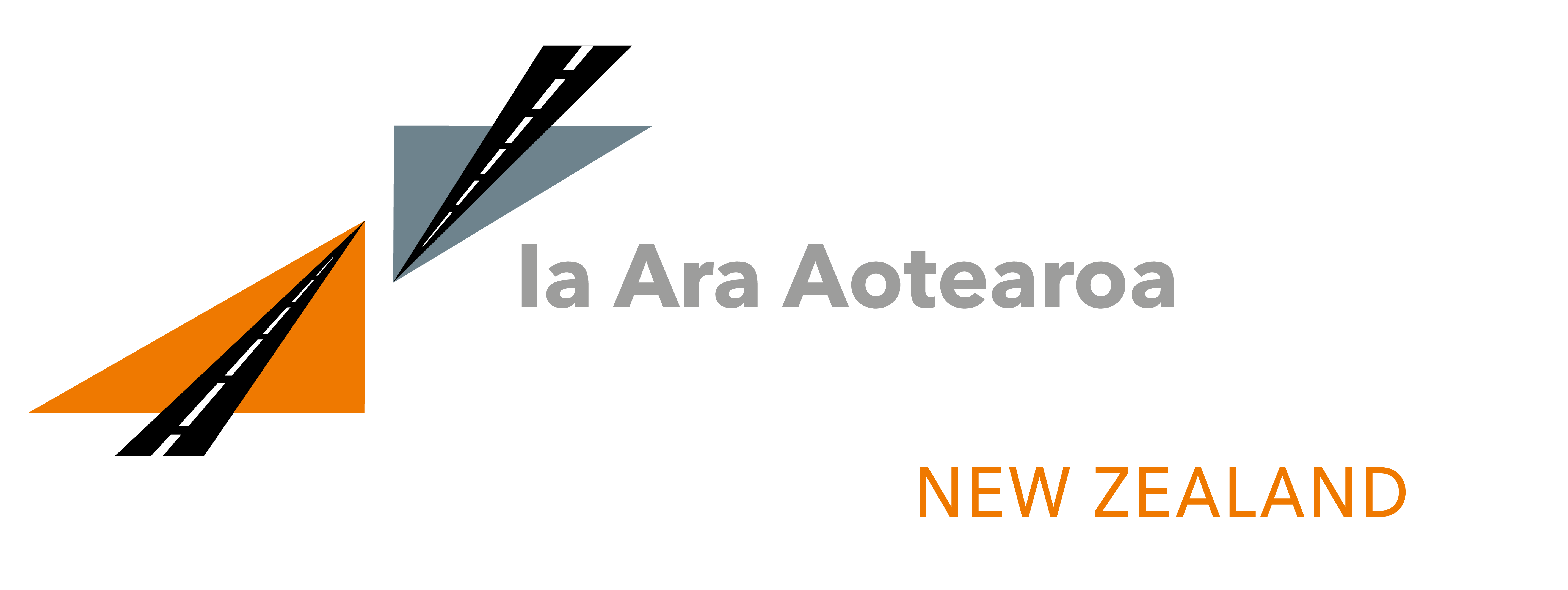 Industry collaboration
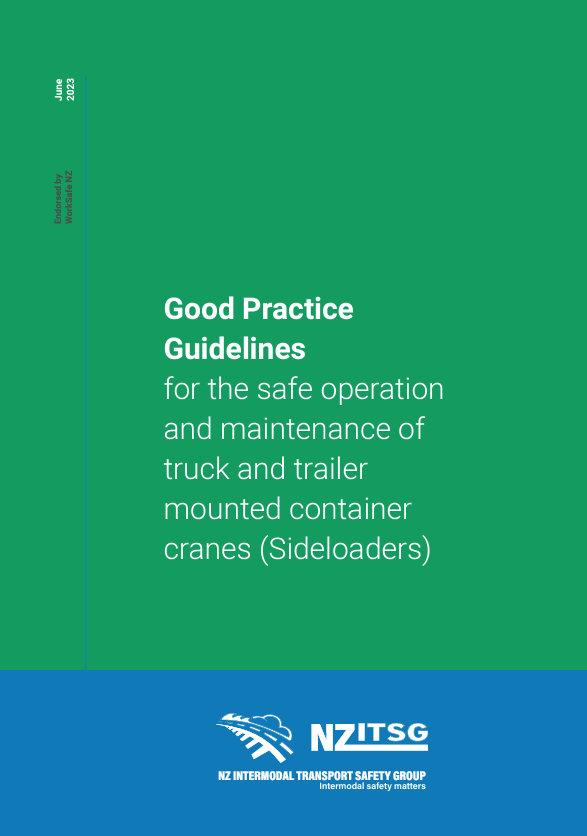 TNZ Ports and Intermodal Sector Group
NZ Intermodal Transport Safety Group
South Island Port User Working Group
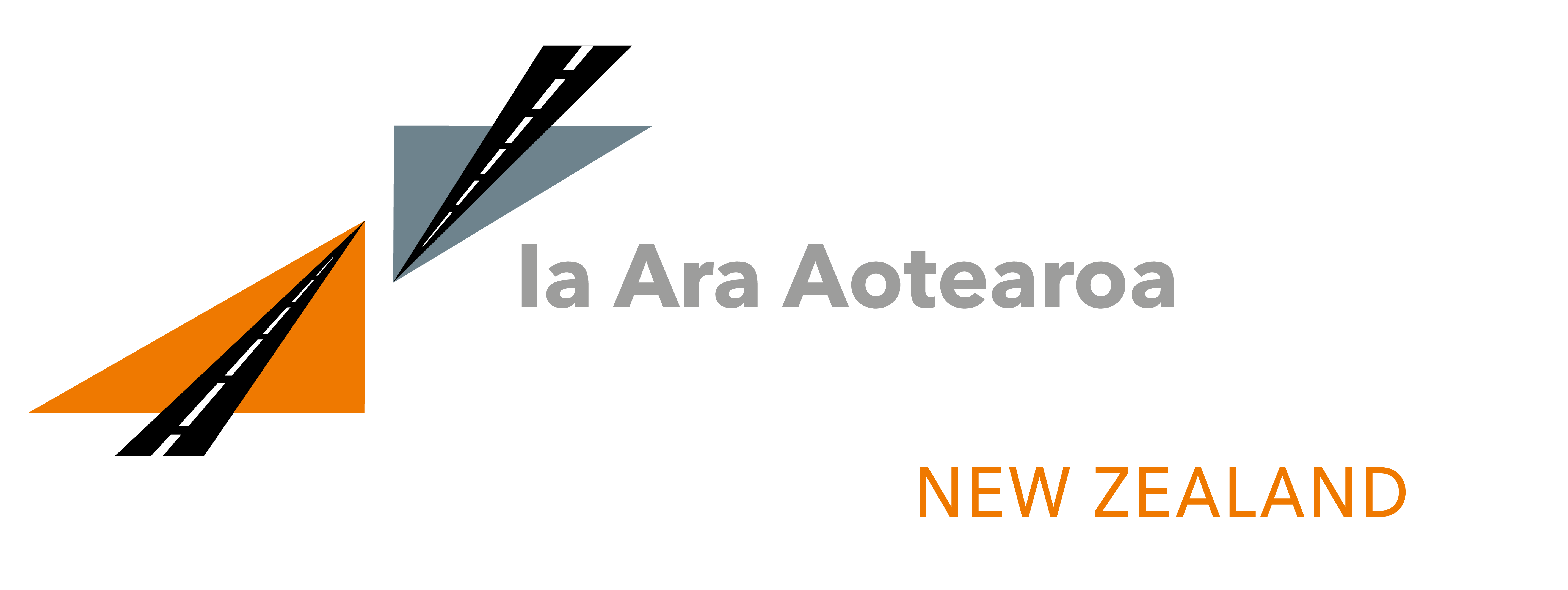 Consulting, cooperating & coordinating
Vehicle booking systems and port charges
Sanction systems
Good traffic management practices
[Speaker Notes: Consult, cooperate and coordinate on health and safety matters]
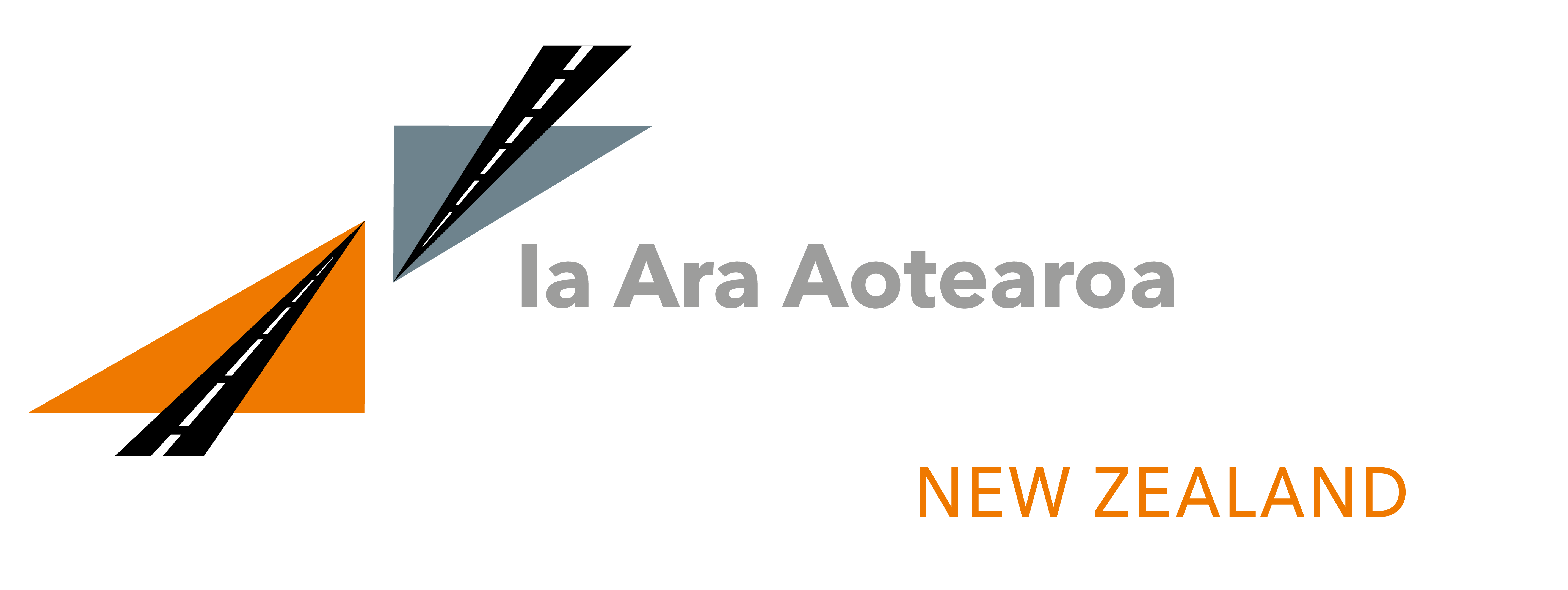 Common challenges
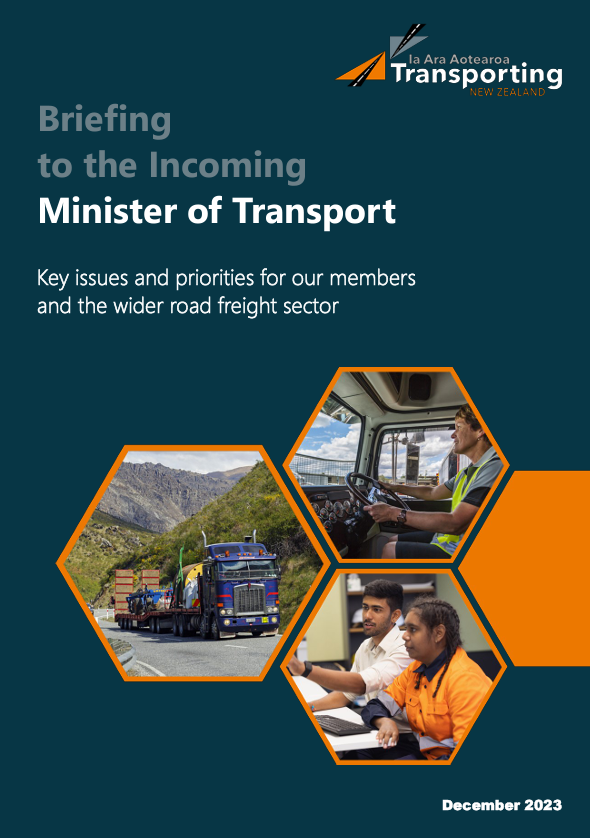 Roading and resilience
Driver shortages and workforce development
Regulation and supply chain pressures
Decarbonisation
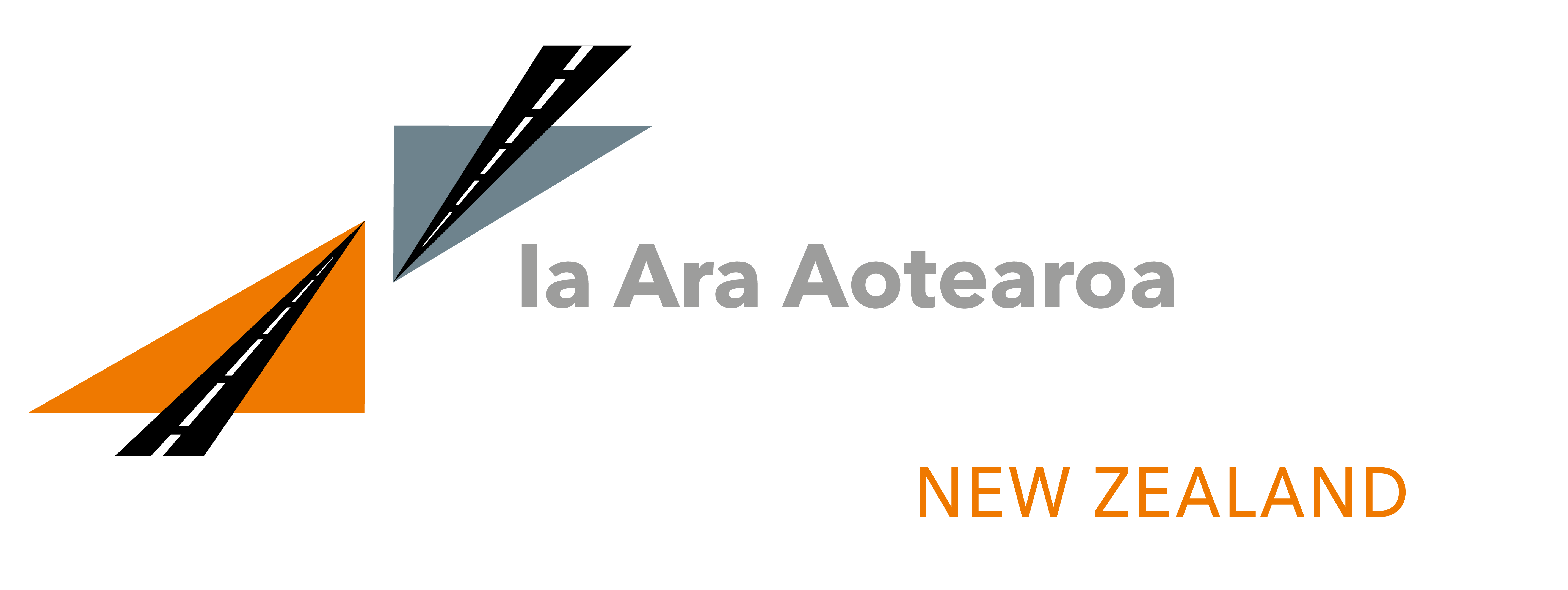 Roading and decarbonisation
Broad cross-industry concern about insufficient road maintenance and network resilience
Complete disconnect between ambition and policy settings on ZEVs
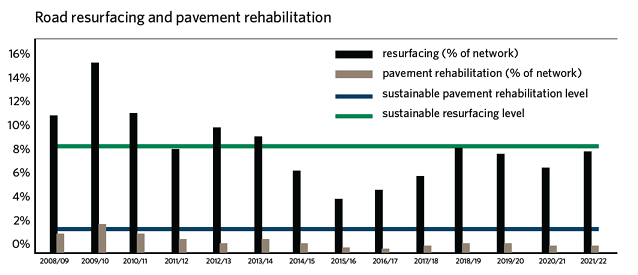 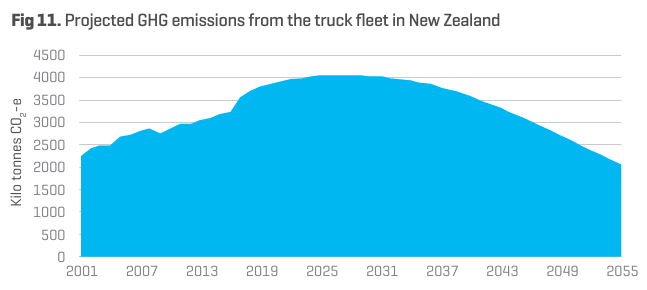 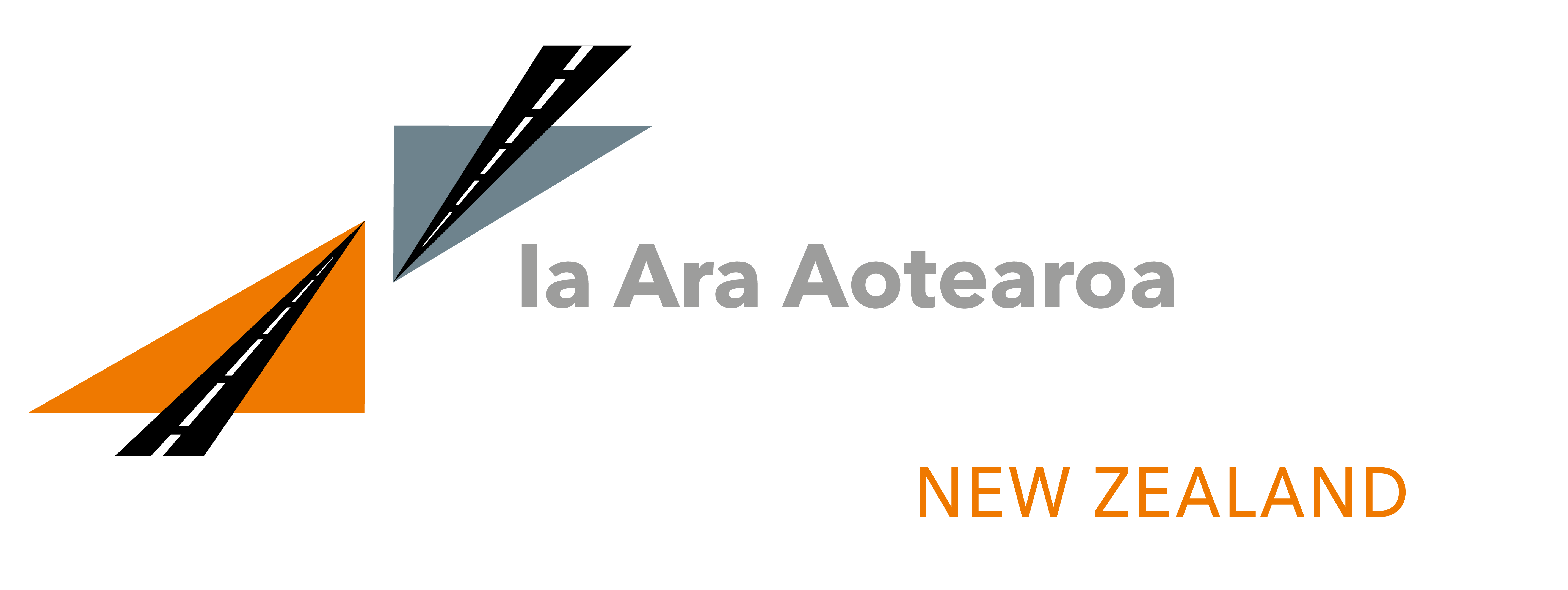 Transporting.nzbilly@transporting.nz027 304 1877